5.SINIF 1. ÜNİTEGÜNEŞ VE AY
İÇİNDEKİLER
ÜNİTE TEKRARI
ETKİNLİKLER
2019 PYBS ÇIKMIŞ SORULAR
2018 PYBS ÇIKMIŞ SORULAR
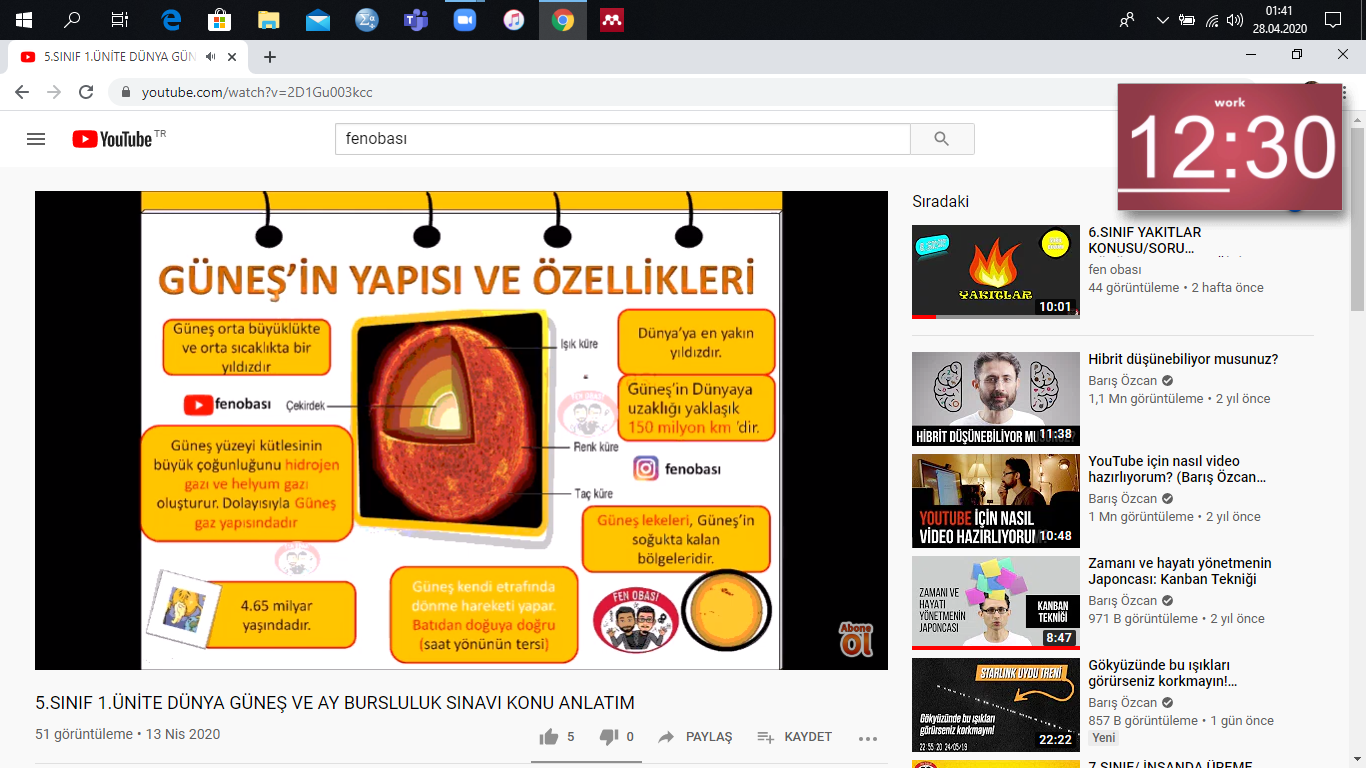 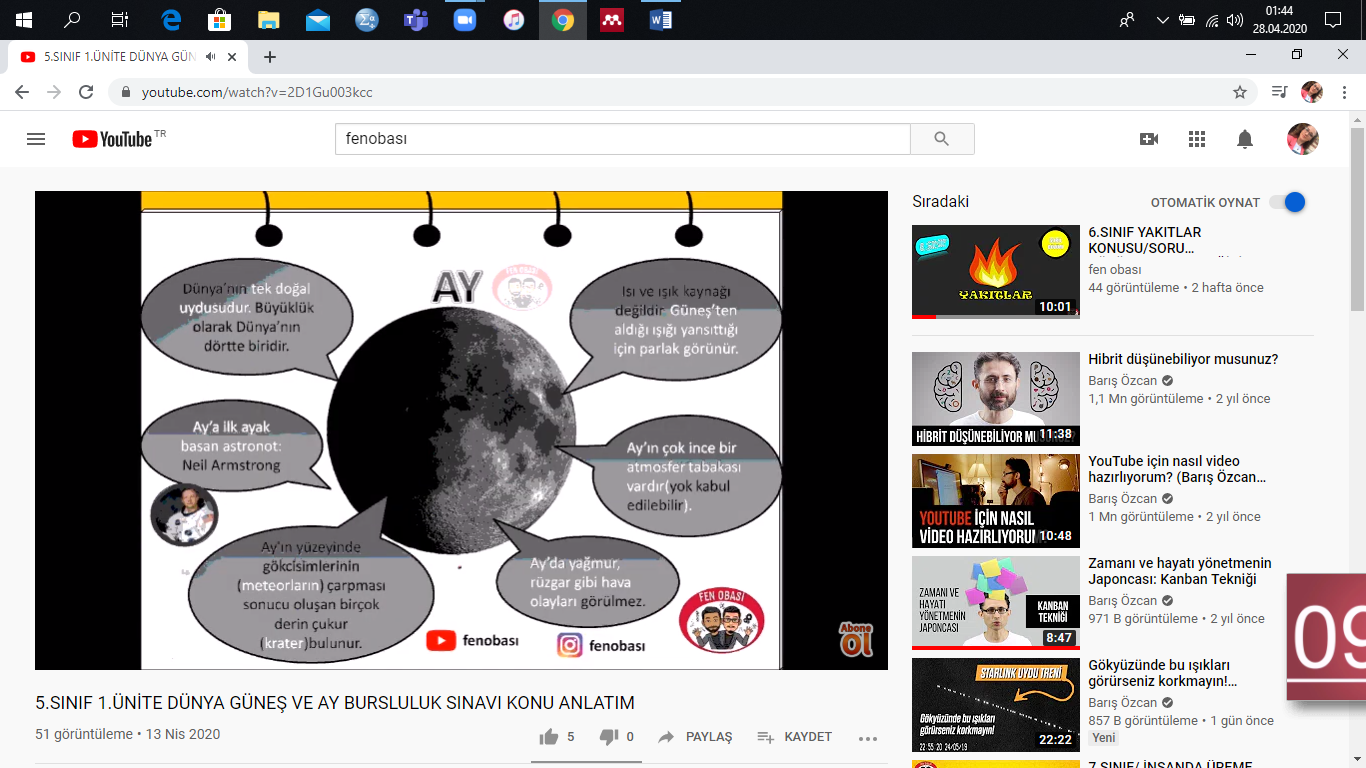 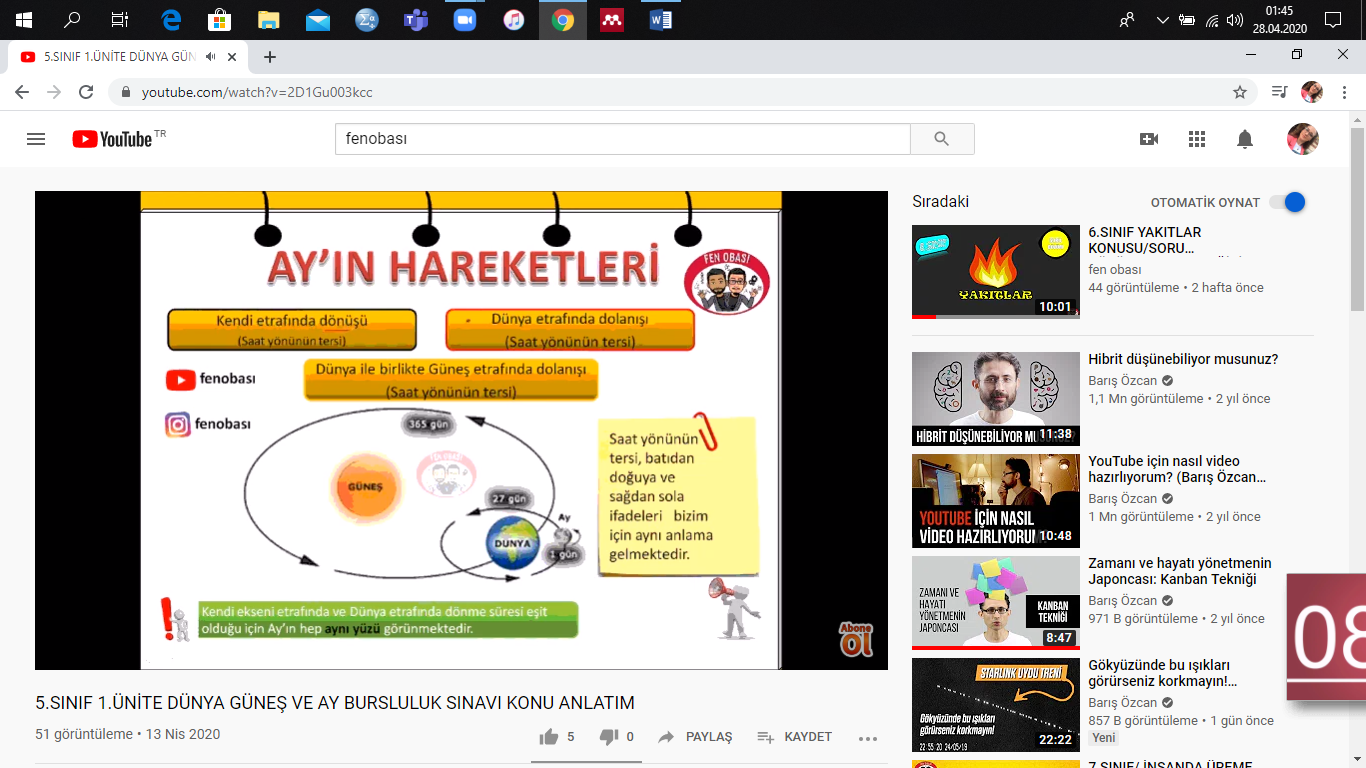 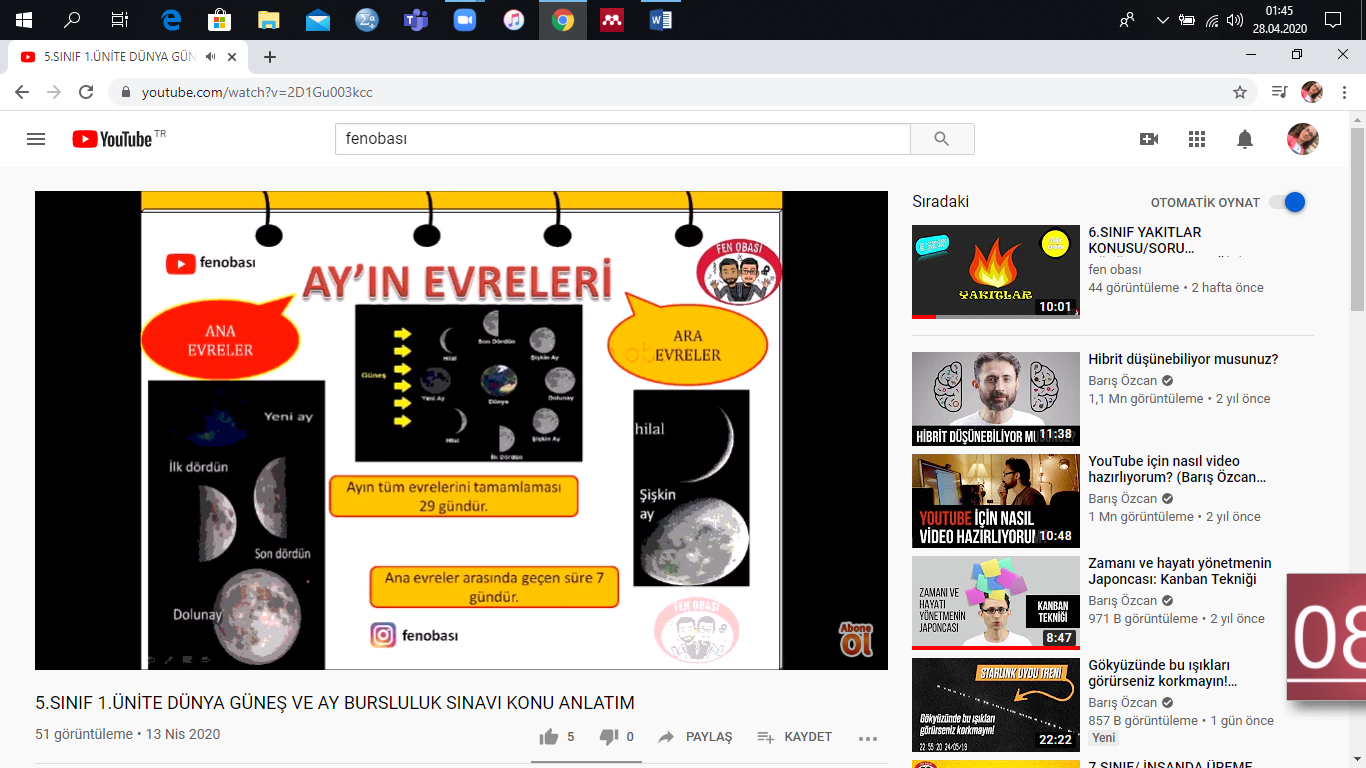 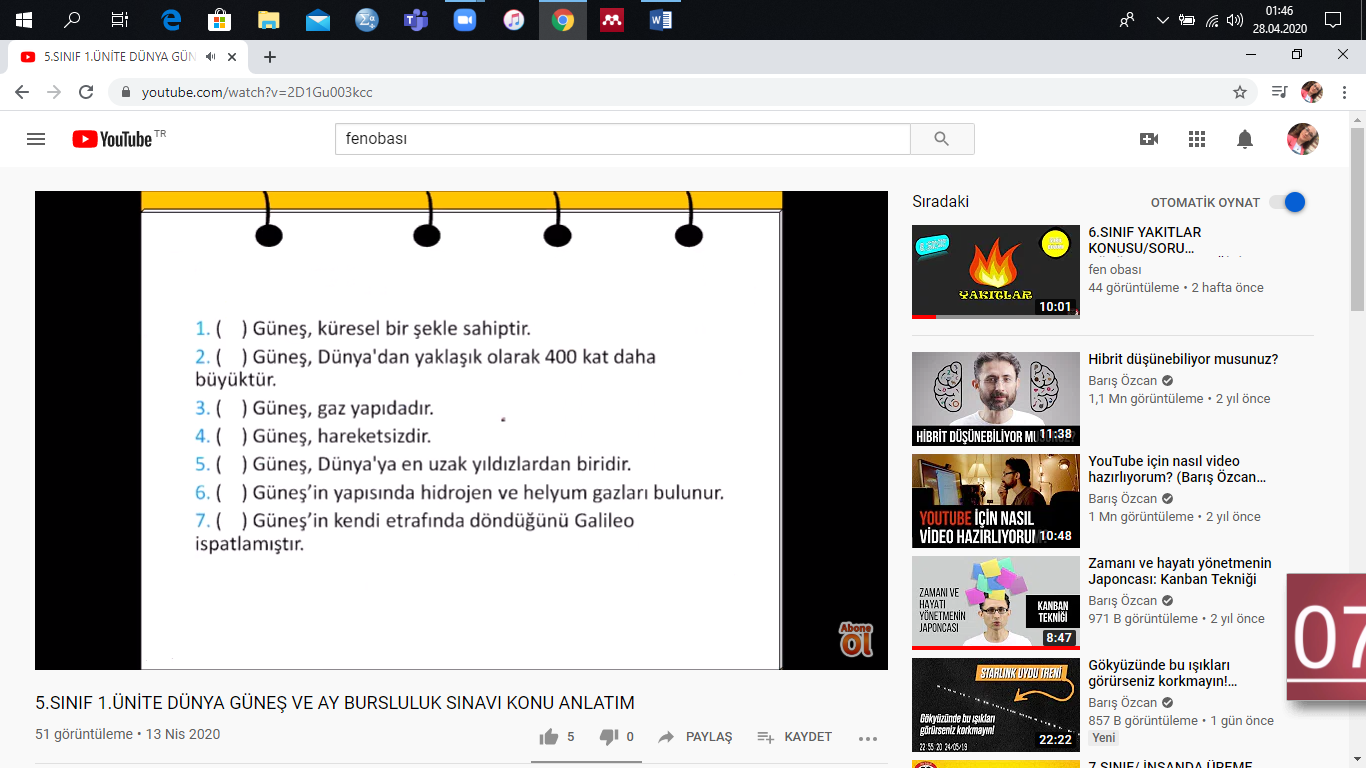 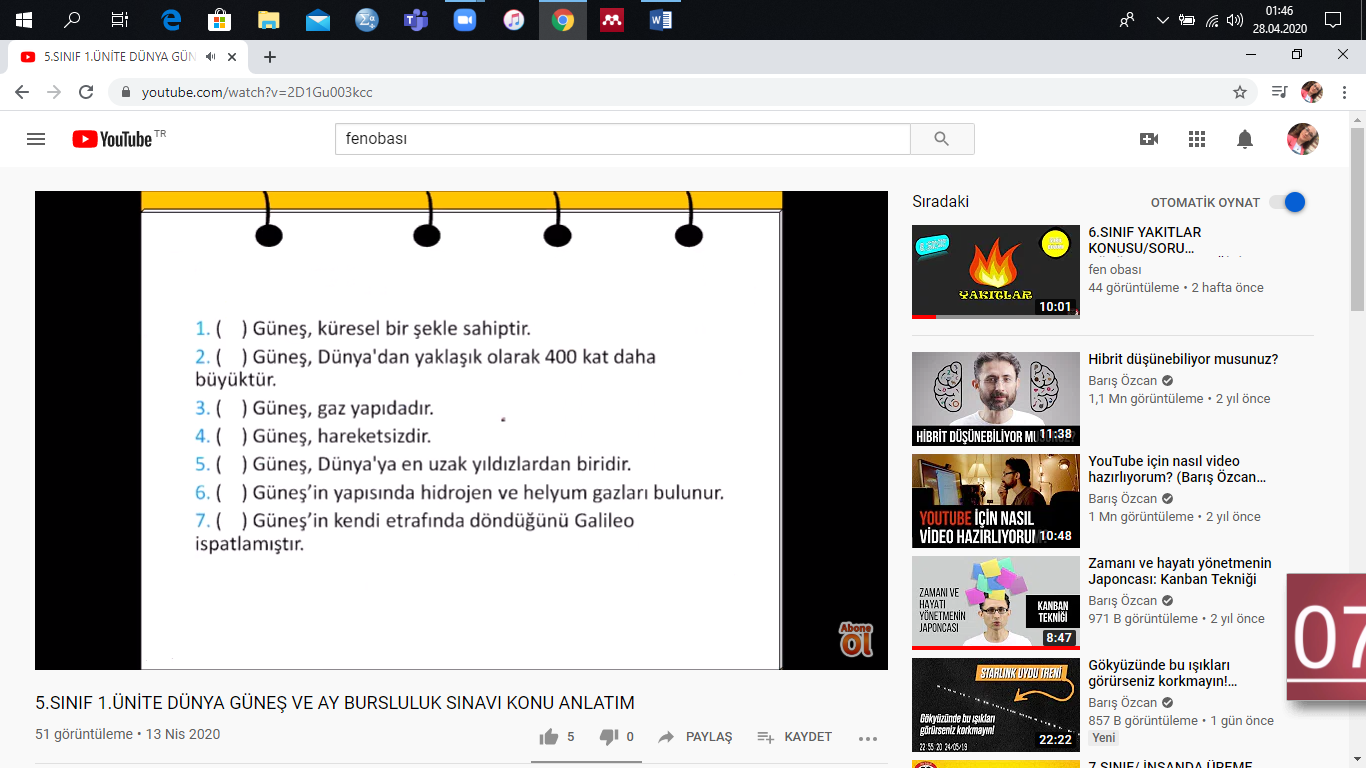 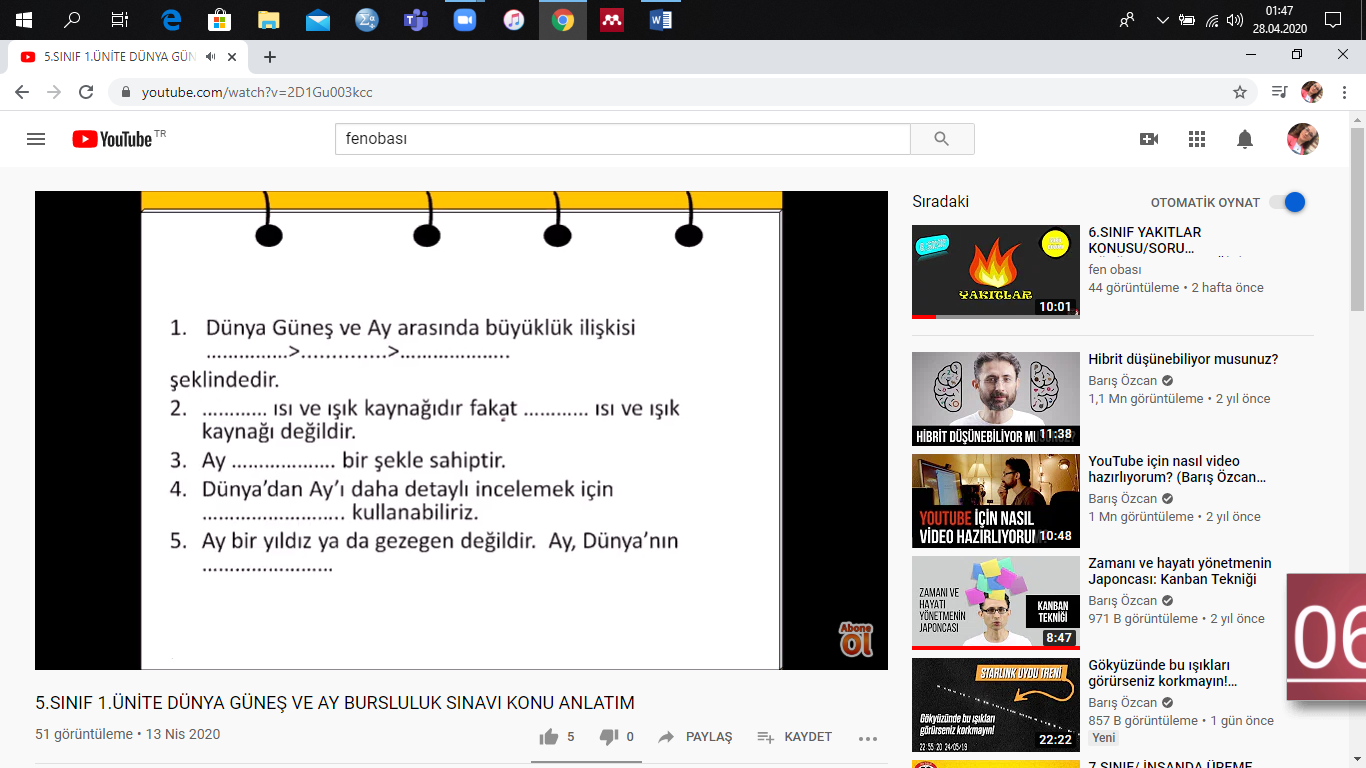 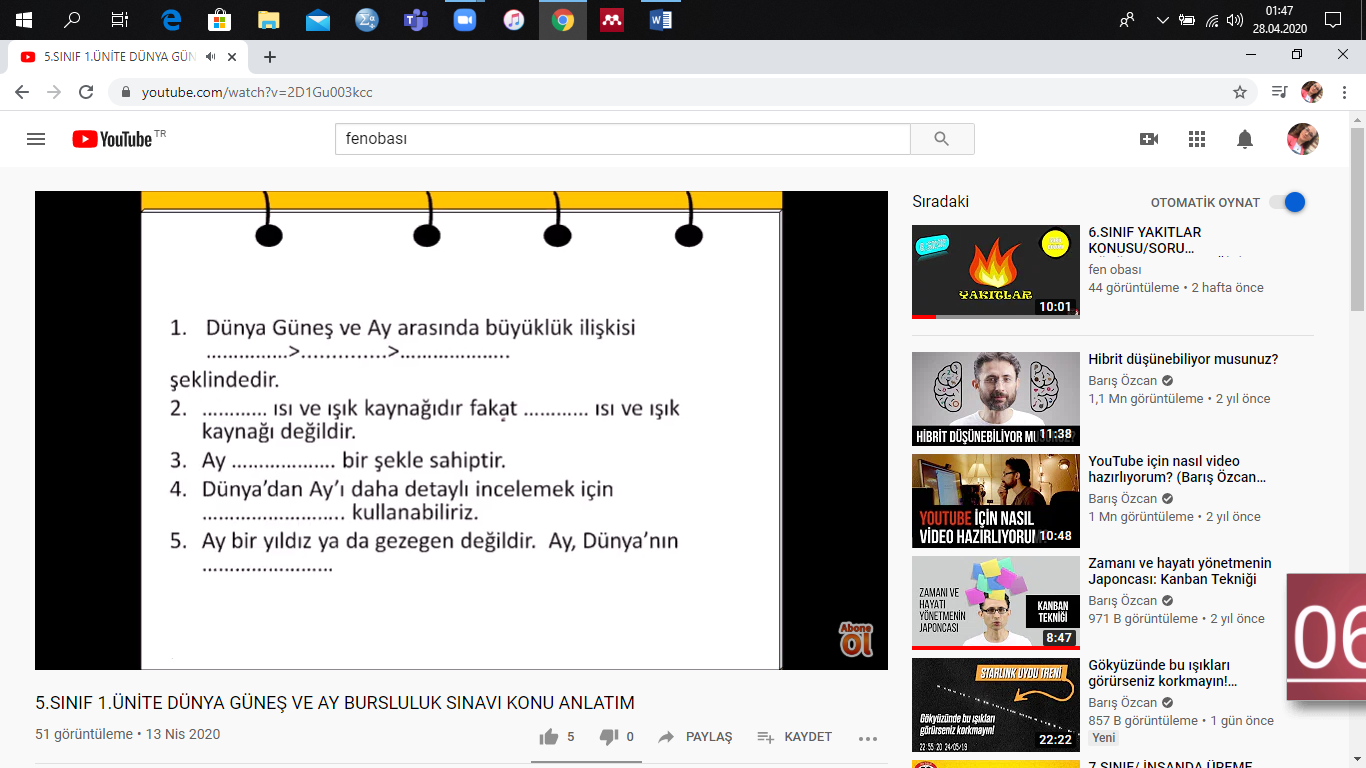 Güneş
Dünya
Ay
Güneş
Ay
küresel
teleskop
uydusudur
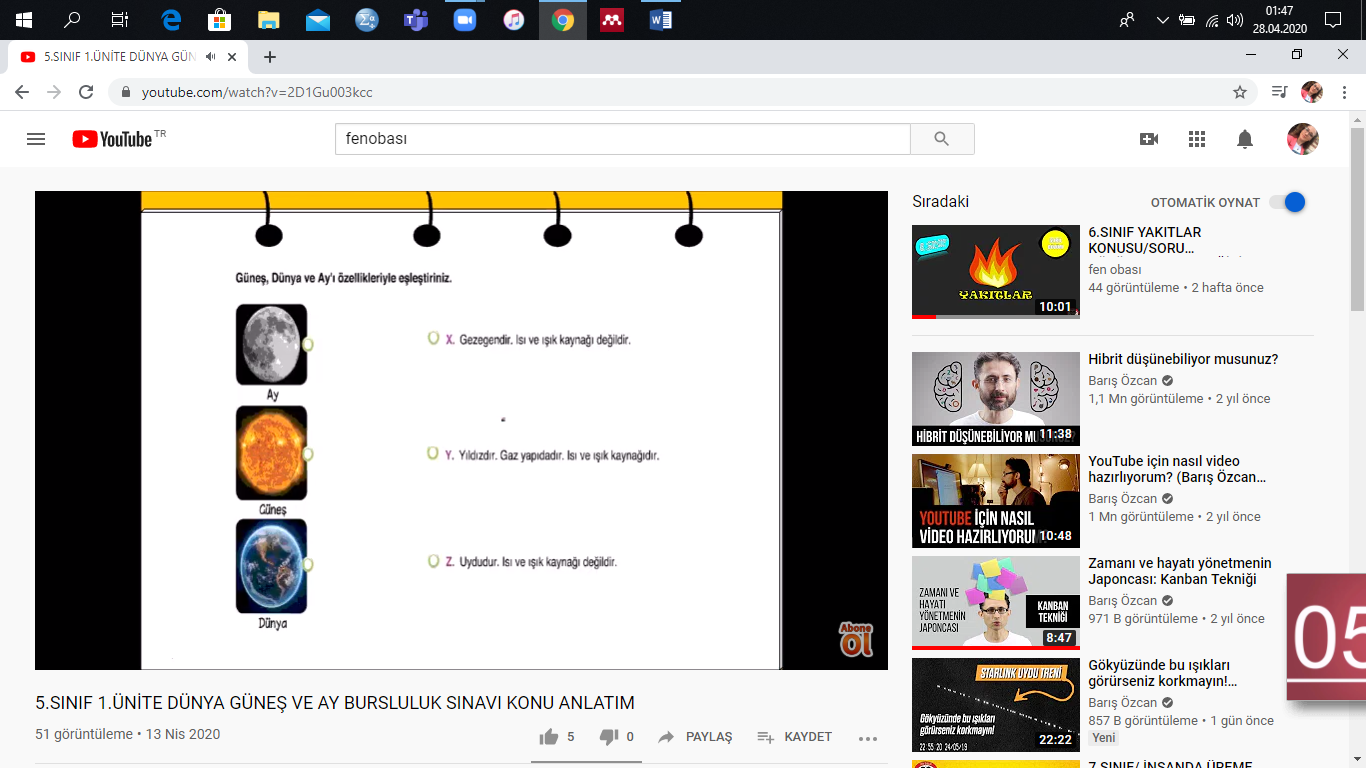 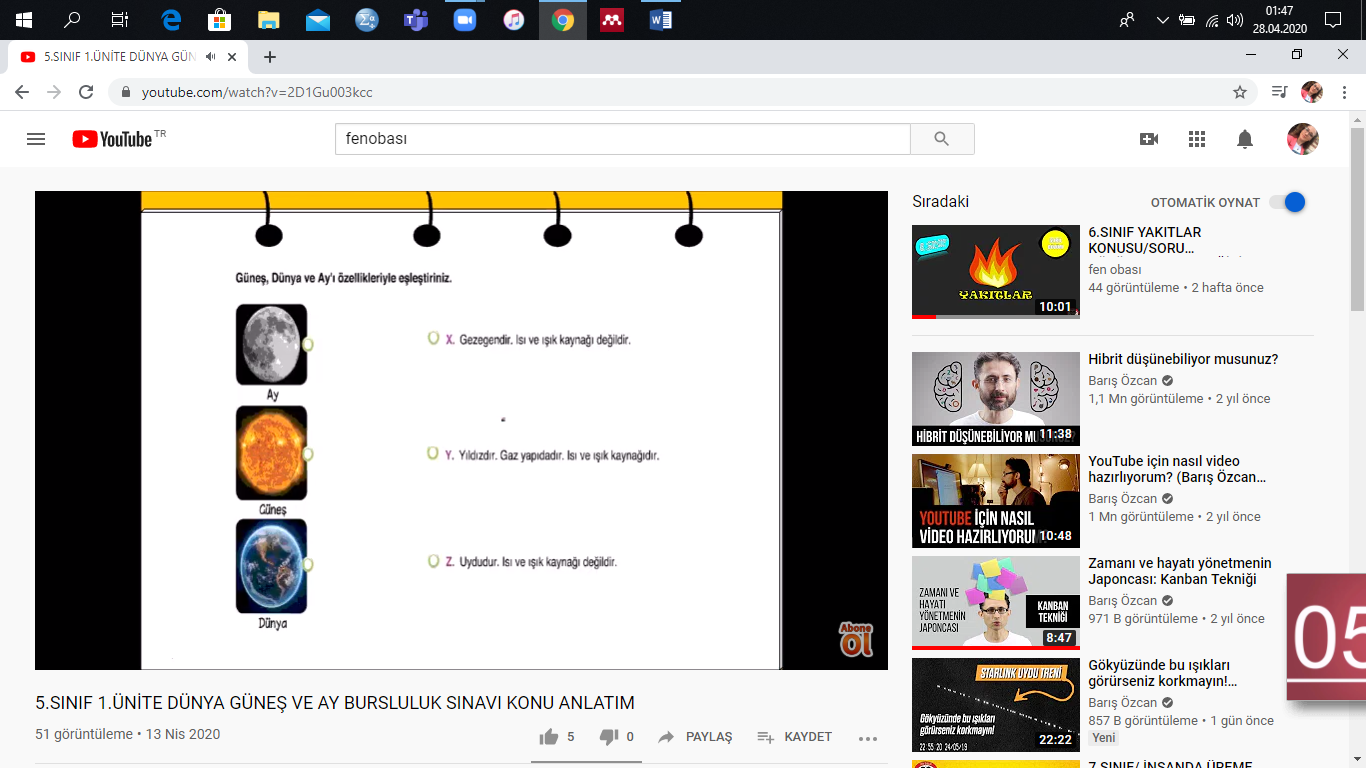 2019 PYBS
2019 PYBS
2019 PYBS
2019 PYBS
2019 PYBS
2019 PYBS
2019 PYBS
2019 PYBS
2018 PYBS
2018 PYBS
2018 PYBS
2018 PYBS
2018 PYBS
2018 PYBS
2018 PYBS
2018 PYBS